ИСПОЛЬЗОВАНИЕ 
РАЗНЫХ ВИДОВ 
ОБУЧАЮЩИХ ДИКТАНТОВ 
ПРИ ИЗУЧЕНИИ СЛОВ 
С НЕПРОВЕРЯЕМОЙ ОРФОГРАММОЙ


ГОЛОВАНОВА ИРИНА БОРИСОВНА, 
учитель начальных классов
 высшей  квалификационной  категории
ГУО «Средняя школа № 11 г. Гомеля»
1
Основная трудность 
усвоения основ орфографии – 
достаточно большое количество слов, правописание которых не  определяется 
ни правилами, ни произношением
(словарные слова).
2
Учебной программой по русскому языку 
для II – IV классов 
предусмотрено обязательное изучение 
138 словарных слов.
3
ДИКТАНТ

тренировочное орфографическое упражнение;
средство контроля;
вид работы по формированию орфографического навыка.
4
ДИКТАНТ (достоинства)

предъявление образцового по стилю текста + отработка написания орфограмм;
универсальность в сфере применения;
методика проста и понятна;
не требует дополнительных навыков и                 времени для подготовки учащихся;
не является специфичным для русского языка;
выполняет функцию тренингового упражнения.
5
ДИКТАНТ (недостатки)

одна из самых распространённых форм контроля;
искусственная форма, ведь в жизни мы редко пишем под диктовку;
восприятие на слух орфографии и пунктуации;
не используется в полной мере                  коррекционная работа по исправлению и предупреждению ошибок;
объективность выставления отметок (сложность, объём, исправления, проверка в парах).
6
Надо использовать полную палитру 
всех видов диктантов, 
развивая у детей те 
КОМПЕТЕНЦИИ, 
которые им пригодятся в жизни.
7
Приёмы на каждый урок
буквенные диктанты
(шифровки)
8
Приёмы на каждый урок
буквенные диктанты
(шифровки)
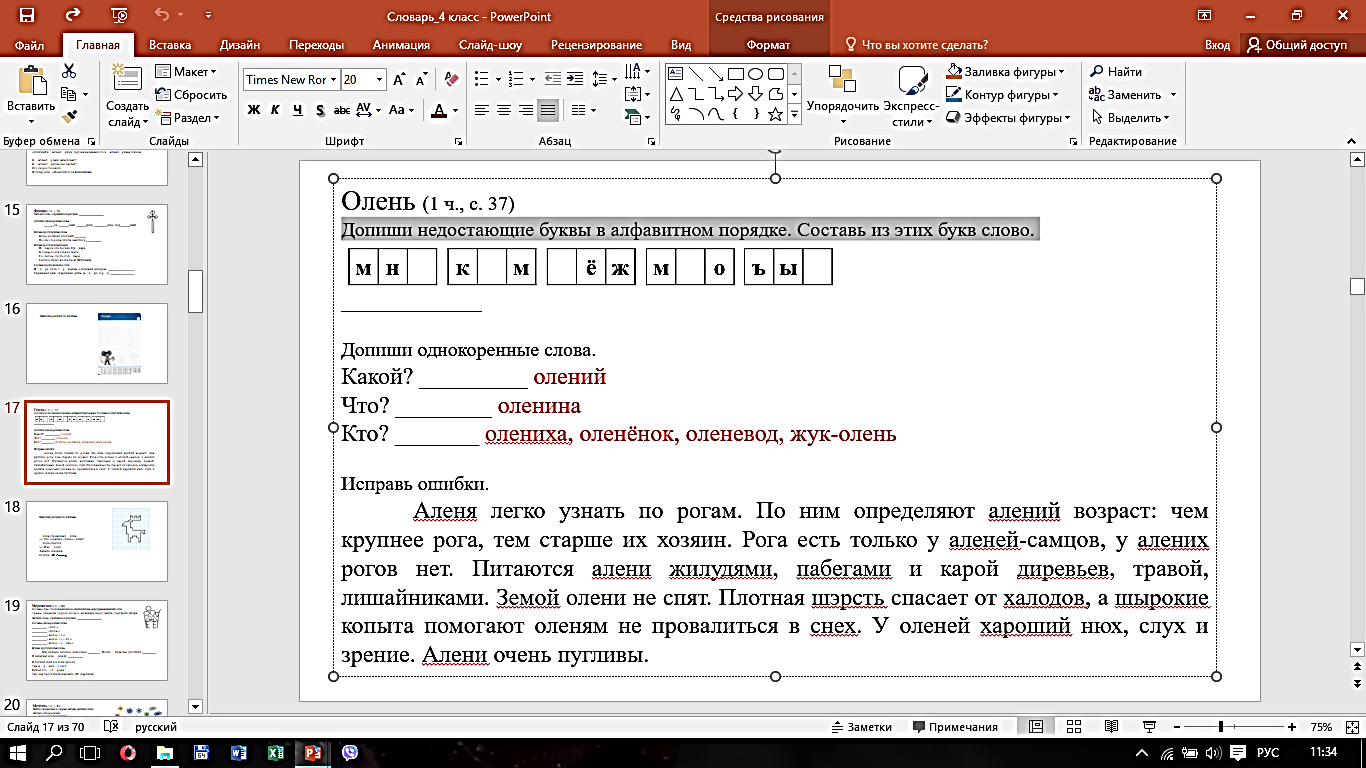 Допиши недостающие буквы в алфавитном порядке. Составь из этих букв слово.
9
Приёмы на каждый урок
буквенные диктанты
Три гласных в слабой позиции: 
тЕлЕвизОр, благОдАрить, бИлИОтека, АвтОмОбиль, тЕмпЕрАтура, нАОбОрот, вЕлОсИпед. 

	Гласный второго слога: 
калЕндарь, инжЕнер, интЕресно, горИзонт, карАндаш, алфАвит, автОмобиль, элЕктричество, космОнавт, библИотека.

	Последний звук каждого слова: 
огороД, языК, карандаШ, обеД, завоД, гороД, арбуЗ, горизонТ, завтраК, багаЖ, моркоВь, мороЗ, велосипеД.
10
Приёмы на каждый урок
буквенные диктанты
(криптограмма)
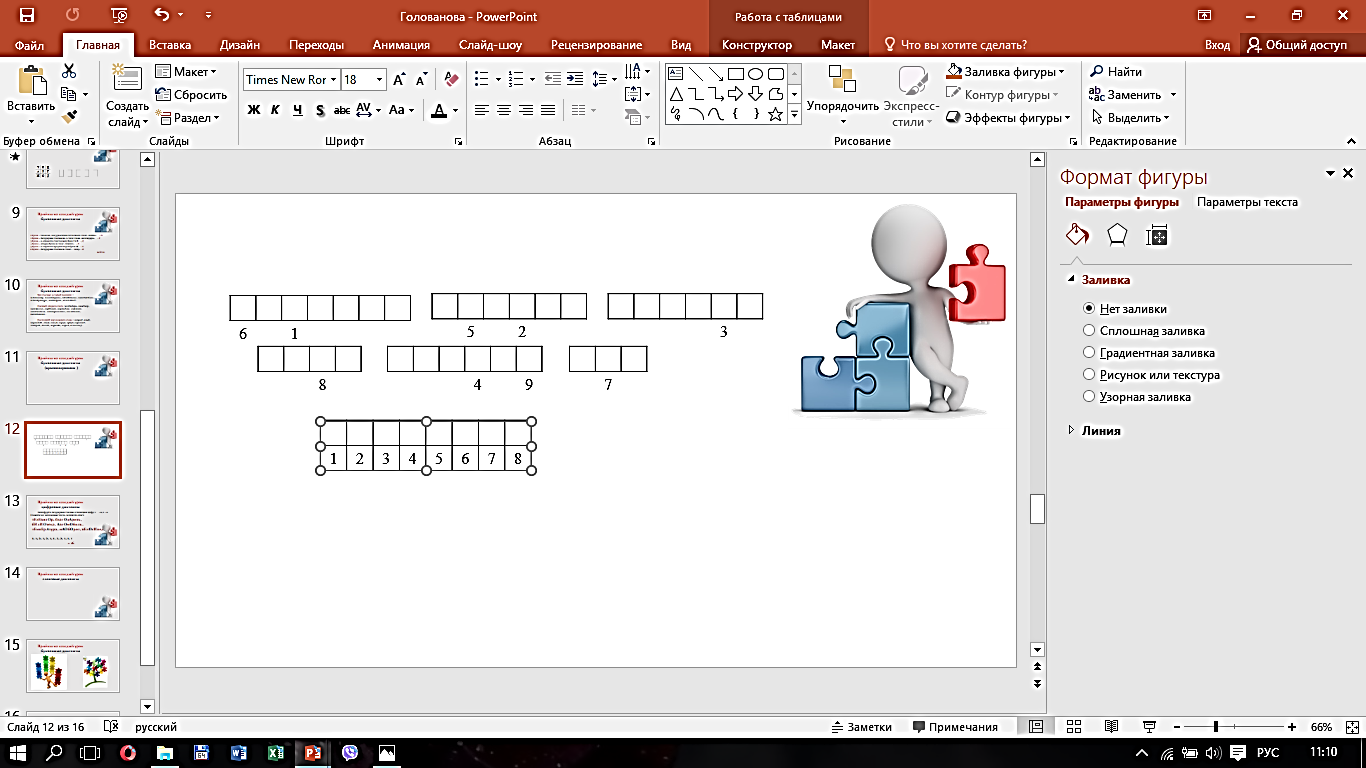 Запиши по порядку названия зимних и весенних месяцев. 
	Запиши выделенные буквы в соответствии с номером, чтобы получилось новое слово.
11
Приёмы на каждый урок
буквенные диктанты
(логогрифы – 1 лишняя буква)
ЫАЫПЫРЫЕЫЛЫЬЫ - апрель
ОСООЕНООТОЯООБОРООЬО - сентябрь
12
Приёмы на каждый урок
цифровые диктанты
Зашифруйте безударные гласные с помощью цифр: 1 – о, 2 – а. Сложите все записанные числа, запишите ответ.
тЕлЕвизОр, благОдАрить, бИблИОтека, АвтОмОбиль, тЕмпЕрАтура, нАОбОрот, вЕлОсИпед

1, 1, 2, 1, 2, 1, 1, 2, 2, 1, 1, 1
                                      = 16
13
Обучающие словарные диктанты способствуют:
интеграции знаний;
развитию произвольности и концентрации внимания; 
усложнению словарного запаса; 
формированию умения преобразовывать информацию; 
развитию моторно-слуховых и зрительных ассоциаций; 
применению в речи грамматических норм языка; 
развитию умений осуществлять самоконтроль учебной деятельности;
формированию орфографического навыка, активизации познавательной деятельности учащихся через элементы занимательности.
14
Результаты работы

достигнута положительная динамика результатов в формировании орфографического навыка учащихся;
повысилась мотивация учащихся к изучению русского языка, и в частности, к орфографии;
использование обучающих словарных диктантов даёт возможность получить сравнительные данные о состоянии орфографической грамотности учащихся через любой промежуток времени, так как интервал между диктантами увеличивается или сокращается в зависимости от дидактических задач.
15